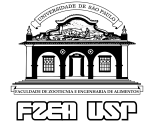 SOCIOLOGIA – ZEB1092Engenharia de Alimentos N Professor Dr. Marcelo Ribeiro
Organização social
Organização Social
Sociedades são espaços de articulação de interesses diversos
Organização Social
Solidariedade

Sociedade
                                     
                              Dominação
Organização Social
Regras: Expressam relações de força
Organização Social
                                           Transgressão
Organização Social
Eixos de distribuição de poder         
Raça
Gênero
Classe social